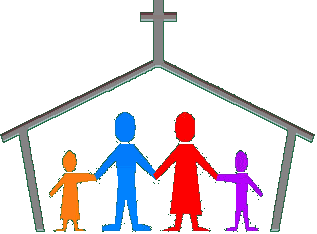 A Church on the Go!
Preached by Dr. Ron Shevelandat Crossroads International Church Singapore • cicfamily.comUploaded by Dr. Rick Griffith • Singapore Bible CollegeFiles in many languages for free download at BibleStudyDownloads.org
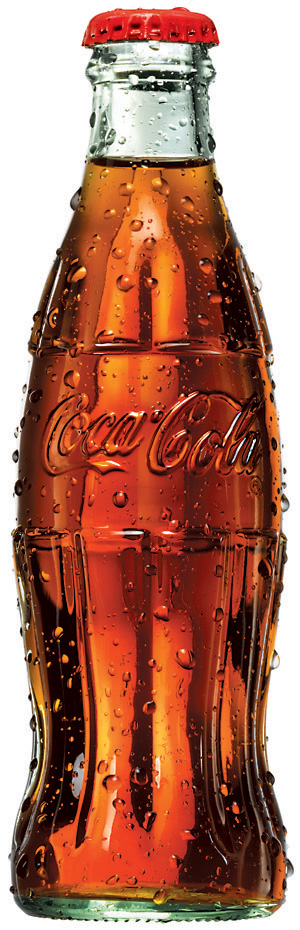 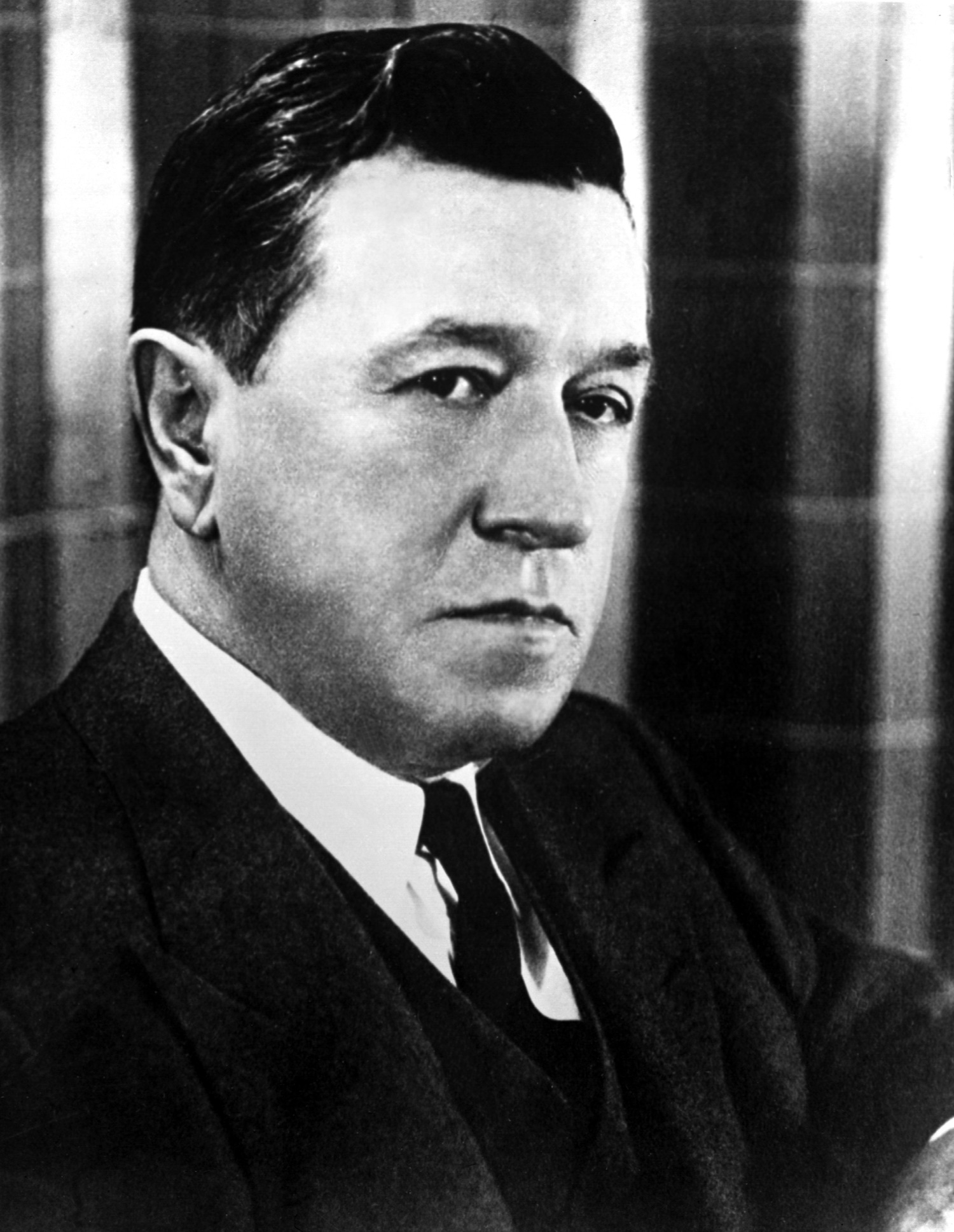 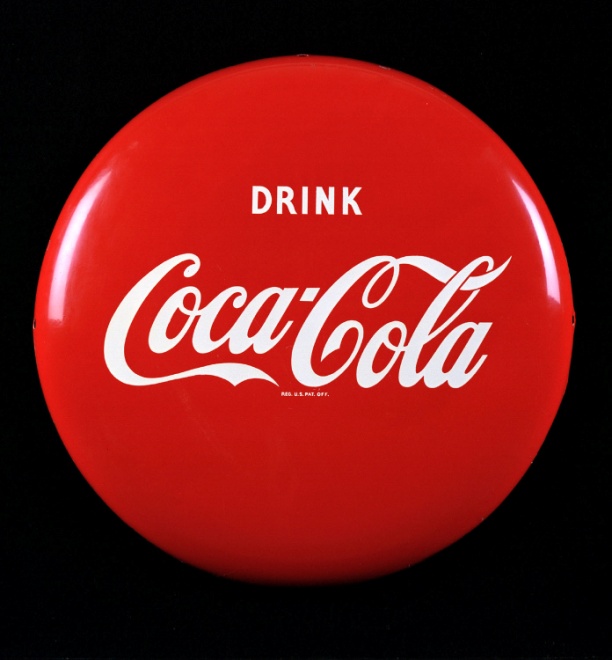 Robert Woodruff
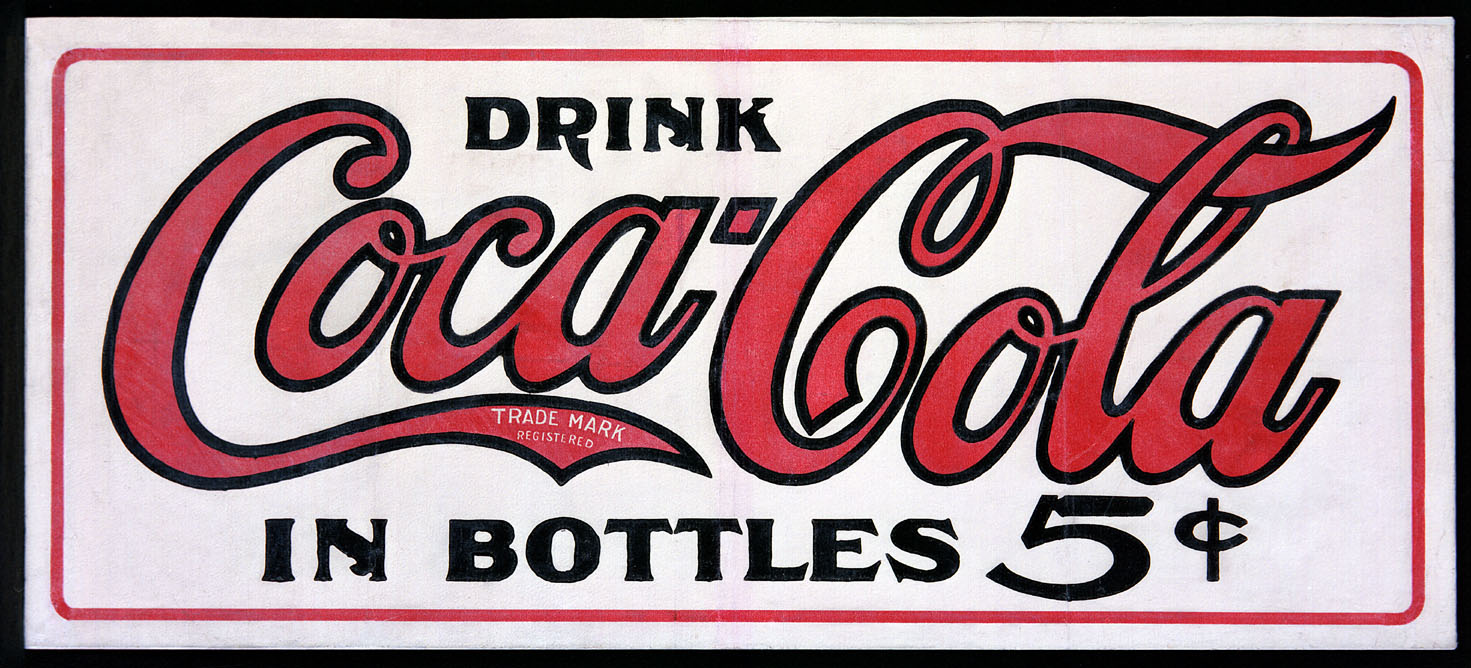 Vision
Cooperation
Mission
OUR MISSION:
Making Disciples

Matt. 28:18-20  "Then Jesus came to them and said, `All authority in heaven and earth has been given to me. (19) Therefore go and make disciples of all nations, baptizing them in the name of the Father and of the Son and of the Holy Spirit, (20) and teaching them to obey everything I have commanded you.  And surely I am with you always, to the very end of the age."
OUR MISSION:
Making Disciples

Matt. 28:18-20  "Then Jesus came to them and said, `All authority in heaven and earth has been given to me. (19) Therefore go and make disciples of all nations, baptizing them in the name of the Father and of the Son and of the Holy Spirit, (20) and teaching them to obey everything I have commanded you.  And surely I am with you always, to the very end of the age."
What are the 3 parts of the Great Commission?
1.     Reach
	2.     Baptize
	3.     Teach
OUR VISION:
Making Disciples
locally, regionally and globally

The Prophecy: Acts 1:8

"But you will receive power when the Holy Spirit comes on you; and you will be my witnesses in Jerusalem, and in all Judea and Samaria, and to the ends of the earth."
OUR VISION:
Making Disciples
locally, regionally and globally

The Prophecy: Acts 1:8

"But you will receive power when the Holy Spirit comes on you; and you will be my witnesses in Jerusalem, and in all Judea and Samaria, and to the ends of the earth."
The
"Acts 1:8"
Target
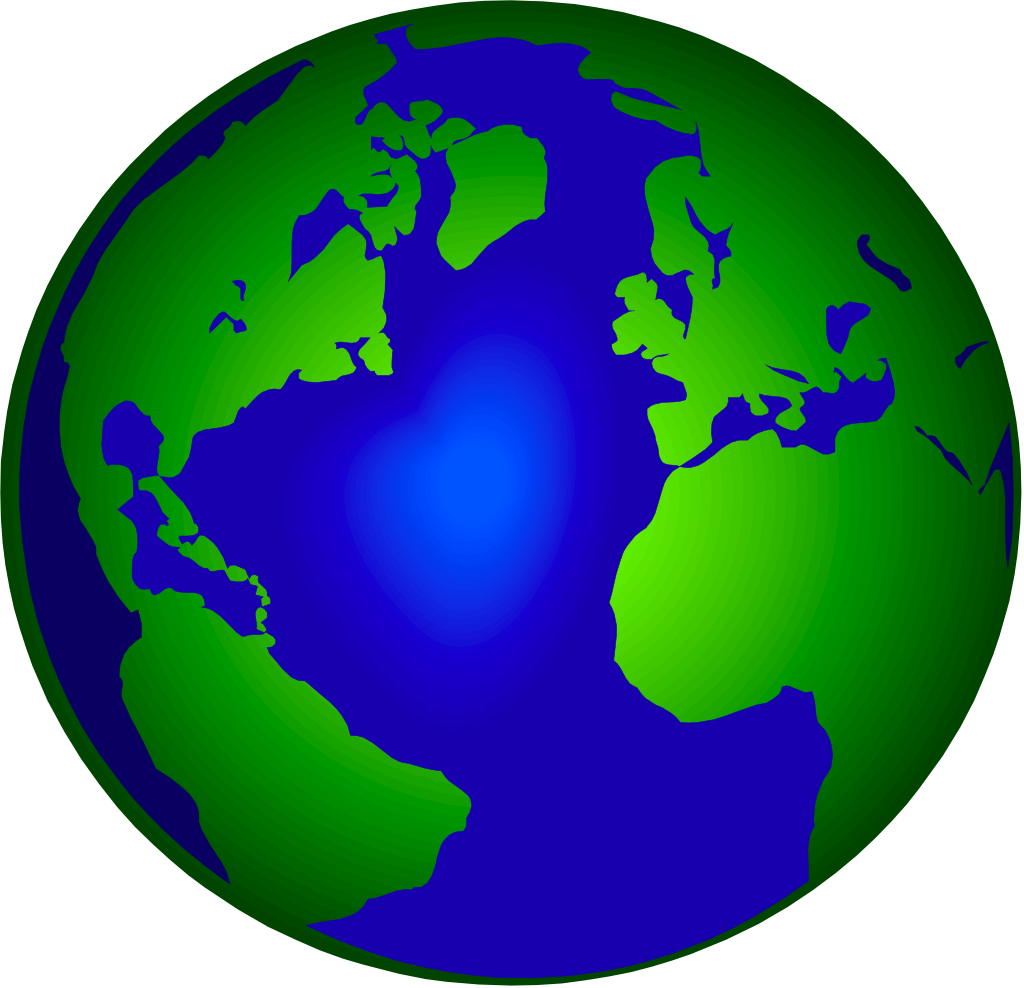 LOCAL
(Jerusalem)
REGIONAL
(Judea & Samaria)
GLOBAL
(Uttermost)
The Fulfillment: 
Book of Acts

1. LOCALLY, The church began existence in Jerusalem (1-7)

2.  REGIONALLY, The church expanded into Judea & Samaria (8-12)

3.  GLOBALLY, The church extended to the ends of the earth (13-23)
OUR COOPERATION 

Christians & churches
teaming together 
to make disciples.
LOCALLY,
 the church began existence in Jerusalem (1-7)

1:15 "In those days Peter stood up among the believers (a group numbering about a hundred and twenty)."
2:40-42  "With many other words he warned them; and he pleaded with them, 'Save yourselves from this corrupt generation.'  Those who accepted his message were baptized, and about three thousand were added to their number that day.  They devoted themselves to the apostles' teaching and to the fellowship, to the breaking of bread and to prayer."
2:46-47 "Every day they continued to meet together in the temple courts.  They broke bread in their homes and ate together with glad and sincere hearts, praising God and enjoying the favor of all the people.  And the Lord added to their number daily those who were being saved."
4:4  "But many who heard the message believed, and the number of men grew to about five thousand."
4:31  "After they prayed, the place where they were meeting was shaken.  And they were all filled with the Holy Spirit and spoke the word of God boldly."
5:14  "Nevertheless, more and more men and women believed in the Lord and were added to their number."
6:1,7  "In those days when the number of disciples was increasing (KJV: "multiplied"), the Grecian Jews among them complained against the Hebraic Jews because their widows were being overlooked in the daily distribution of food... So the word of God spread.  The number of disciples in Jerusalem increased rapidly, and a large number of priests became obedient to the faith."
REGIONALLY, the church expanded into Judea & Samaria (8-12)

8:4,5,12  "Those who had been scattered preached the word wherever they went.  Philip went down to a city in Samaria and proclaimed the Christ there... But when they believed Philip as he preached the good news of the kingdom of God and the name of Jesus Christ, they were baptized, both men and women."
9:31  "Then the church throughout Judea, Galilee and Samaria enjoyed a time of peace.  It was strengthened; and encouraged by the Holy Spirit, it grew in numbers, living in the fear of the Lord."
“The church needs to equip a generation of Christians with a deep passion to plant significant, biblically based Great Commission churches.  These, in turn, will commit themselves to the task of sowing churches to reach various people groups at home and abroad.  This is by no means a new vision; it is already present in the pages of the Book of Acts!”				       -- Aubrey Malphurs
11:19-21  "Now those who had been scattered by the persecution in connection with Stephen traveled as far as Phonecia, Cyprus and Antioch, telling the message only to the Jews.  Some of them, however, men from Cyprus and Cyrene went to Antioch and began to speak to Greeks also, telling them the good news about the Lord Jesus.  The Lord's hand was with them, and a great number of people believed and turned to the Lord."
Acts 11:26, 29, 30 for a whole year Barnabas and Saul met with the church and taught great numbers of people. The disciples were called Christians first at Antioch… 
	29 The disciples, each according to his ability, decided to provide help for the brothers living in Judea. 30 This they did, sending their gift to the elders by Barnabas and Saul.
Big Hearted Generosity!
GLOBALLY, The church extended to the ends of the earth (13-23)

13:1-5  In the church at Antioch there were prophets and teachers: Barnabas, Simeon called Niger, Lucius of Cyrene, Manaen… and Saul. While they were worshiping the Lord and fasting, the Holy Spirit said, "Set apart for me Barnabas and Saul for the work to which I have called them." So after they had fasted and prayed, they placed their hands on them and sent them off... When they arrived at Salamis, they proclaimed the word of God in the Jewish synagogues.
GLOBALLY, The church extended to the ends of the earth (13-23)

13:38-39  "Therefore, my brothers, I want you to know that through Jesus the forgiveness of sins is proclaimed to you. Through him everyone who believes is justified from everything you could not be justified from by the law of Moses… 

13:49  The word of the Lord spread through the whole region.

13:52  And the disciples were filled with joy and with the Holy Spirit.
GLOBALLY, The church extended to the ends of the earth (13-23)


14:1  "At Iconium Paul and Barnabus went as usual into the Jewish synagogue.  There they spoke so effectively that a great number of Jews and Gentiles believed."
14:21-22  They preached the good news in that city and won a large number of disciples. Then they returned to Lystra, Iconium and Antioch, 22 strengthening the disciples and encouraging them to remain true to the faith. 


15:40-41 40 but Paul chose Silas and left, commended by the brothers to the grace of the Lord. 41 He went through Syria and Cilicia, strengthening the churches.
Missions consists of making more and better
   churches that are 
making more and better disciples.
16:5  "So the churches were strengthened in the faith and grew daily in numbers."
17:4  "Some of the Jews were persuaded and joined Paul and Silas, as did a large number of God-fearing Greeks and not a few prominent women."
19:8-10  "Paul entered the synagogue and spoke boldly there for three months, arguing persuasively about the kingdom of God.  But some of them were obstinate; they refused to believe and publicly maligned the Way.  So Paul left them.  He took the disciples with him and had discussions daily in the lecture hall of Tyrannus.  This went on for two years, so that all the Jews and Greeks who lived in the province of Asia heard the word of the Lord."
21:19-21  "Paul greeted them (Jerusalem elders) and reported in detail what God had done among the Gentiles through his ministry.  When they heard this, they praised God.  Then they said to Paul: `You see, brother, how many thousands of Jews have believed, and all of them are zealous for the law.'"
28:30-31  "For two whole years Paul stayed there in his own rented house and welcomed all who came to see him.  Boldly and without hindrance he preached the kingdom of God and taught about the Lord Jesus Christ."
The mission continues…
Will you be part of ACTS 29?
What are we to do? 

 Reach

 Baptize

 Teach

That’s mission!
Where are we to do it? 

 Locally

 Regionally

 Globally

That’s vision!
Who should do it? 

 Christians

 Churches

 Church Partnerships

That’s Cooperation!
A Spirit of Cooperation
We know that no one Christian or church can effectively carry out the Great Commission, but the book of Acts demonstrates that together we can!
Your Church Body Partners
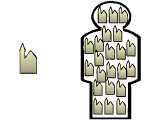 With A Body of Churches
Dear Ministry Partners,

“I thank my God every time I remember you.  In all my prayers for all of you, I always pray with joy because of your partnership in the gospel” (Phil 1:3-4).

It is plain to see why Paul treasured their “partnership in the gospel.”  The world was radically changed because Christians partnered with other Christians and churches partnered with other churches.
Let’s do it again!
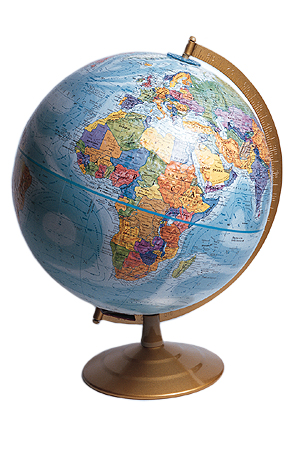 We Have A World To Reach!
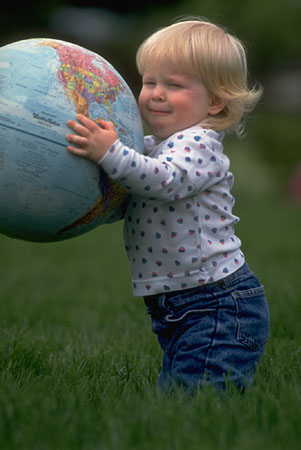 You don’t have to do it alone!
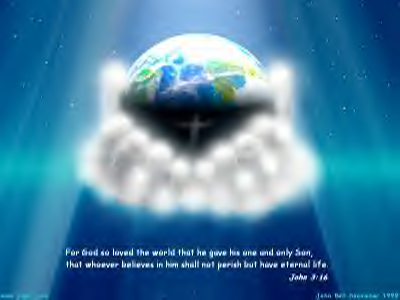 Together we can reach our world
through the power of God!
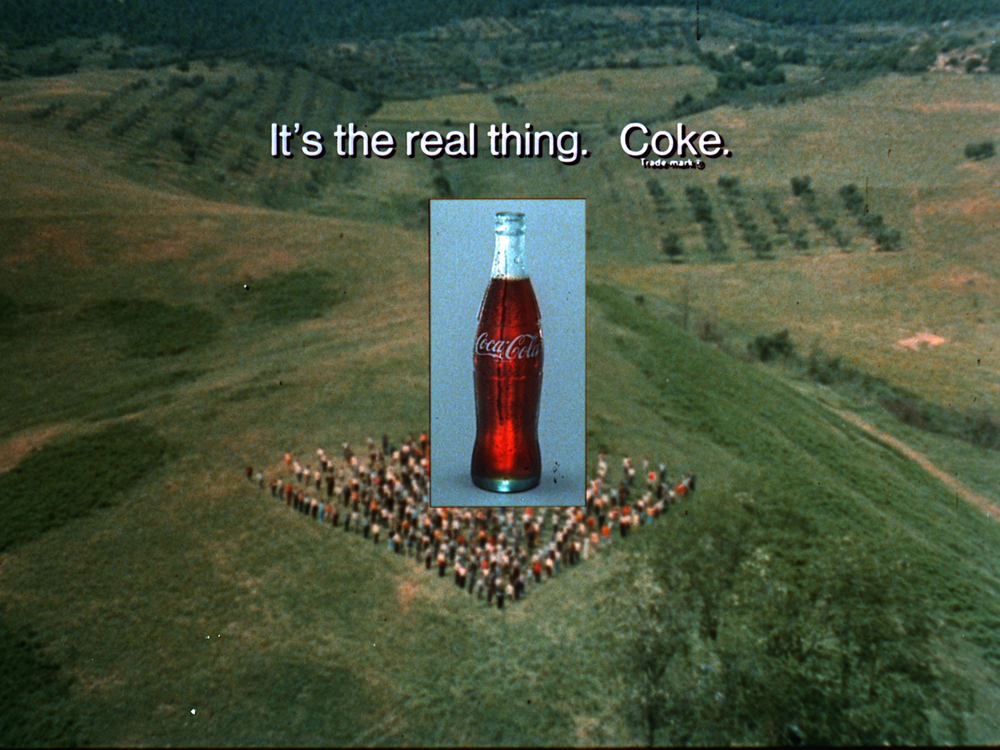 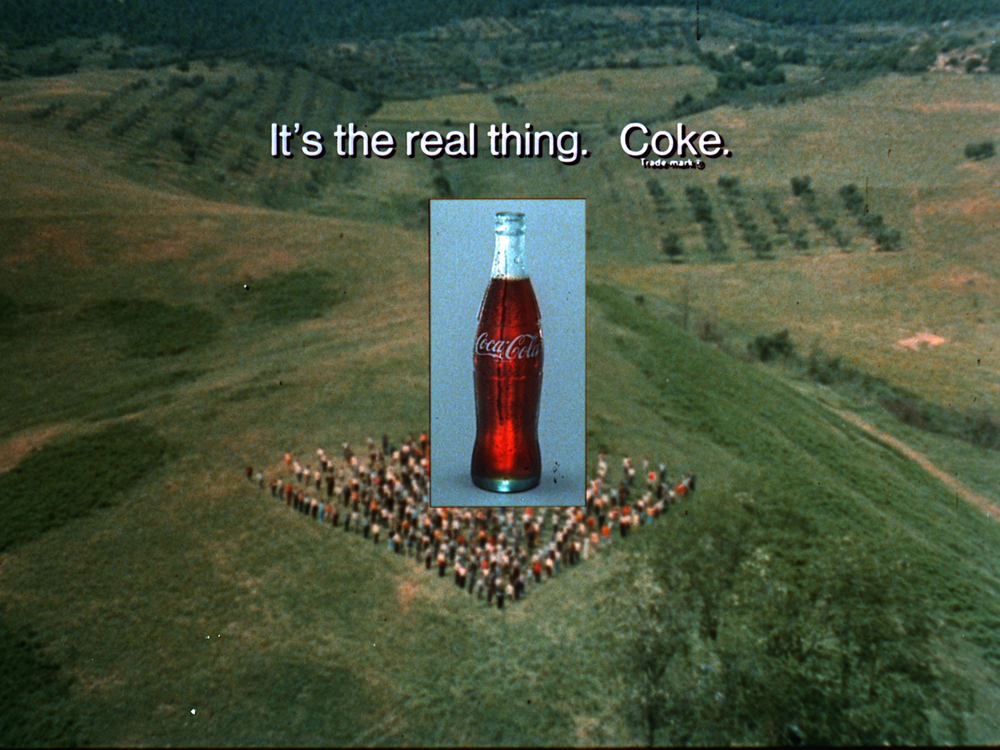 He’s the real thing. Christ!
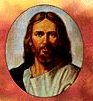 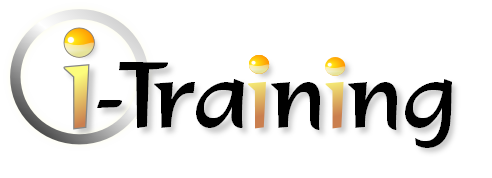 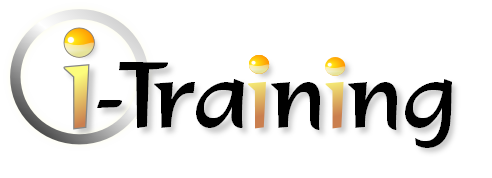 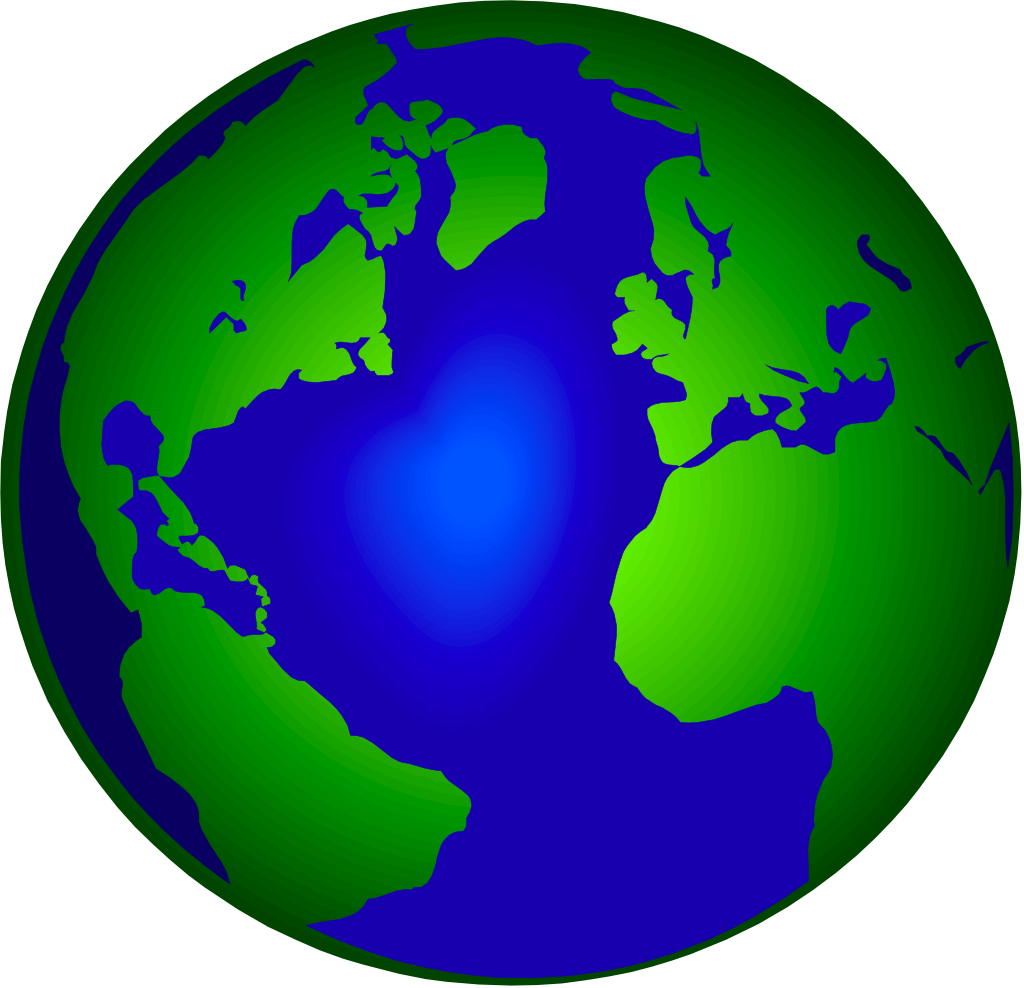 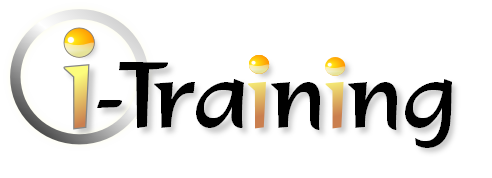 Training church leaders around the world through:international teaching & internet resourcing
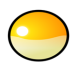 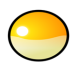 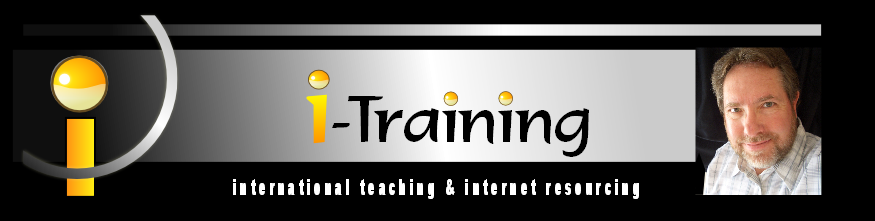 Questions?
Contact Ron Sheveland at
www.i-training.info
Black
Get this presentation and script for free!
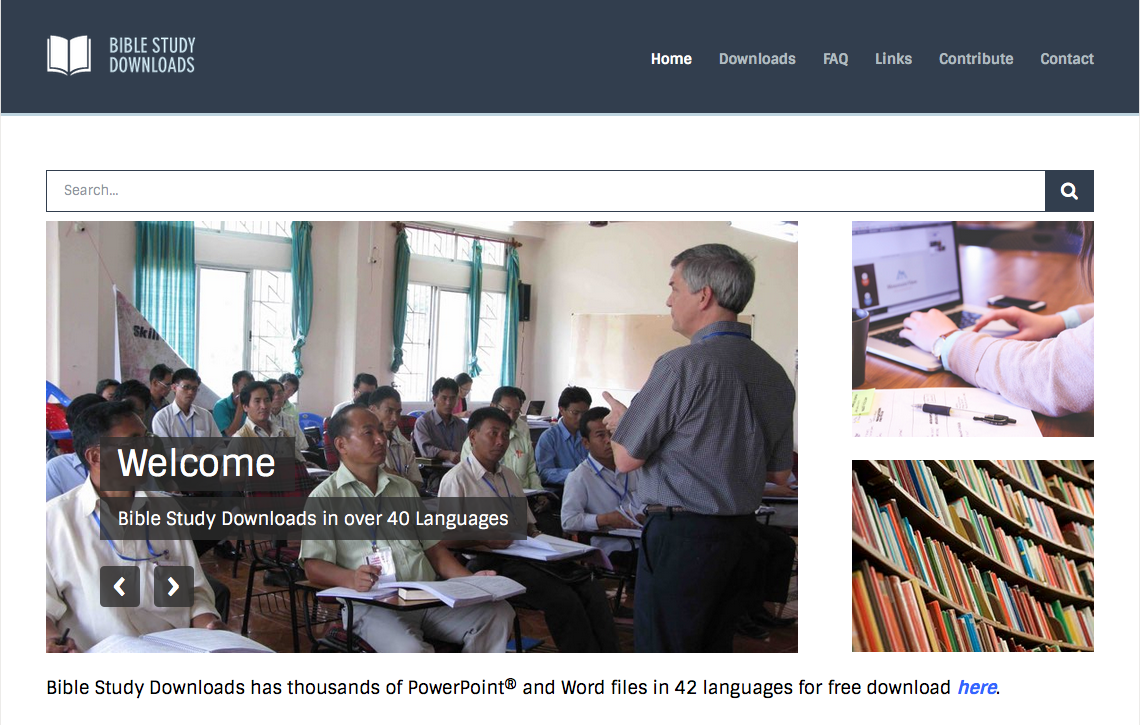 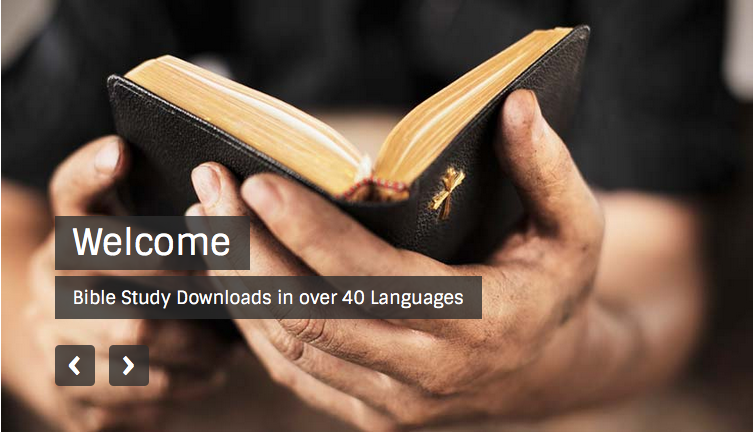 NT Preaching link at BibleStudyDownloads.org
[Speaker Notes: NT Preaching (np)]